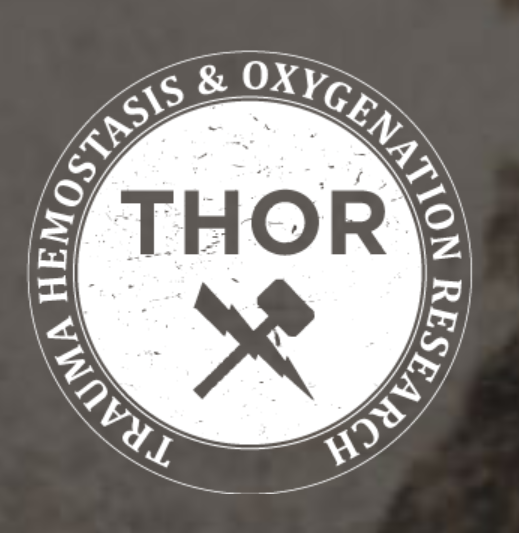 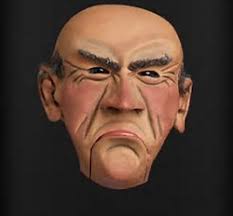 Reflections of a curmudgeon
Or maybe not
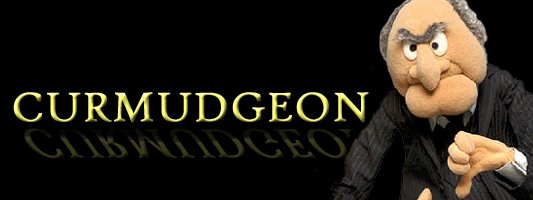 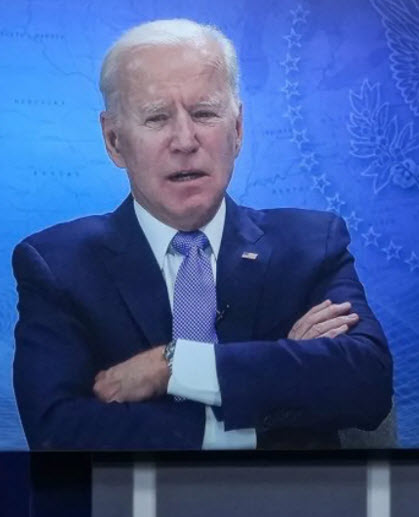 Disclosure(s)
THOR - thank you
I trashed my entire slide deck yesterday and rewrote last night
I am a little bit on the defensive because I would love to have a data driven argument….. But have precious little 
This is meant to be a dialogue 
I have concerns about certain procedures– this is one of them
I was a paramedic and firefighter in a civilian setting a long time ago 

I do not pretend to have extensive operational experience in the forward or field environment – my deepest respect for you
curmudgeon
Old, cranky, and more than a little stubborn, a curmudgeon is the gruff, grey-haired neighbor who refuses to hand out candy at Halloween and shoos away holiday carolers with a "bah humbug!“
 Don't worry though, you’ll know a curmudgeon when you see one: He’ll be ill-tempered and miserly, eager to shake his fist and spout disagreeable opinions.
a crusty irascible cantankerous old person full of stubborn ideas

Perhaps I can convince you that there is a reason for concern for some of these stubborn ideas
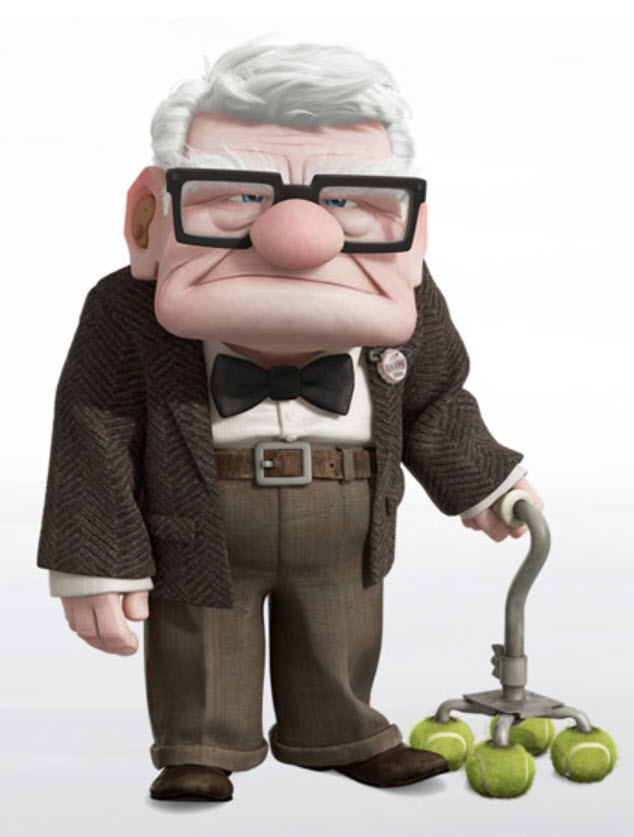 OKSo the other title for this little discourse
You stabbed who? With what????
Don’t just do something----stand there
Primum  non nocere
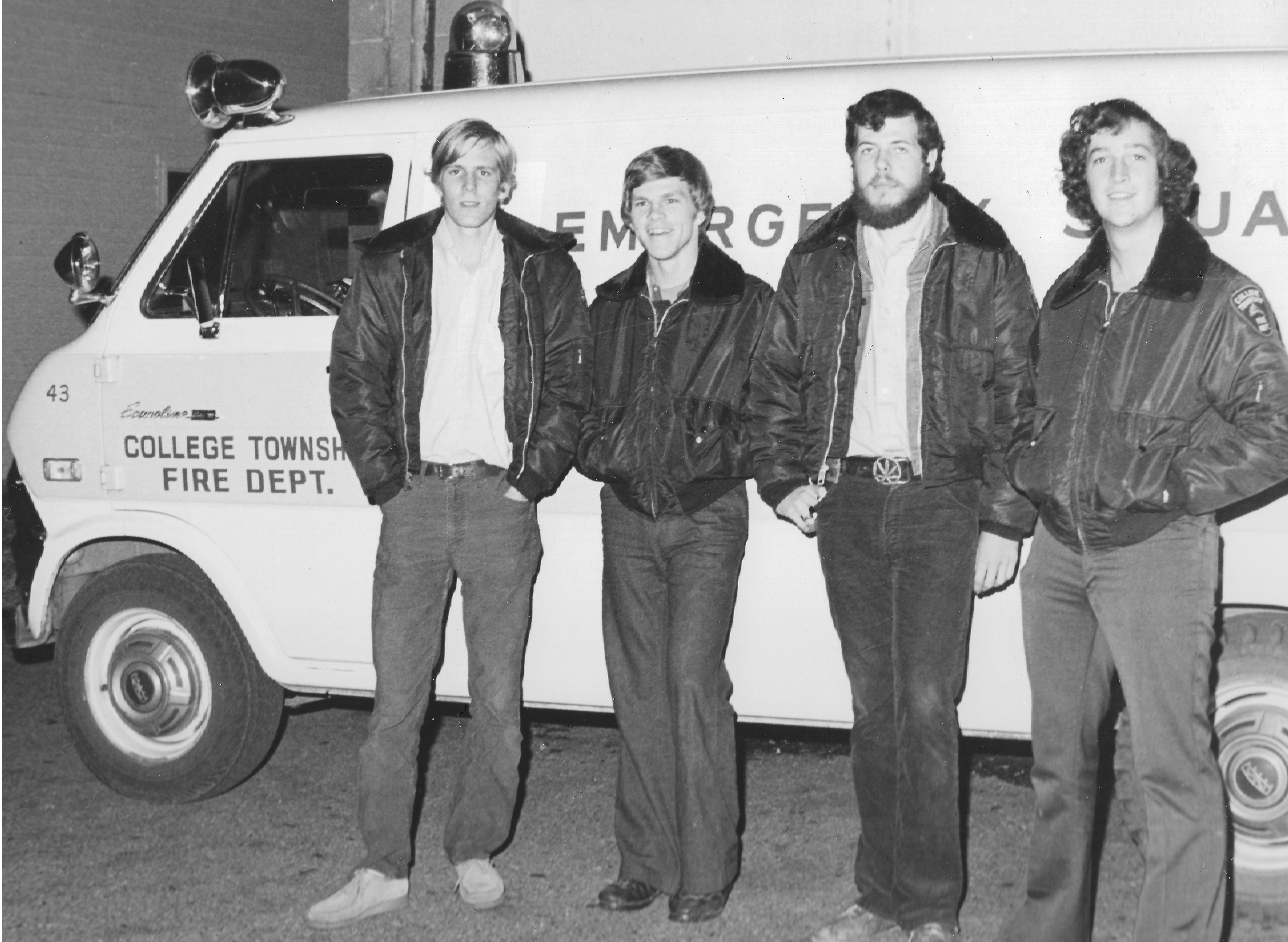 Shoulda done it long ago
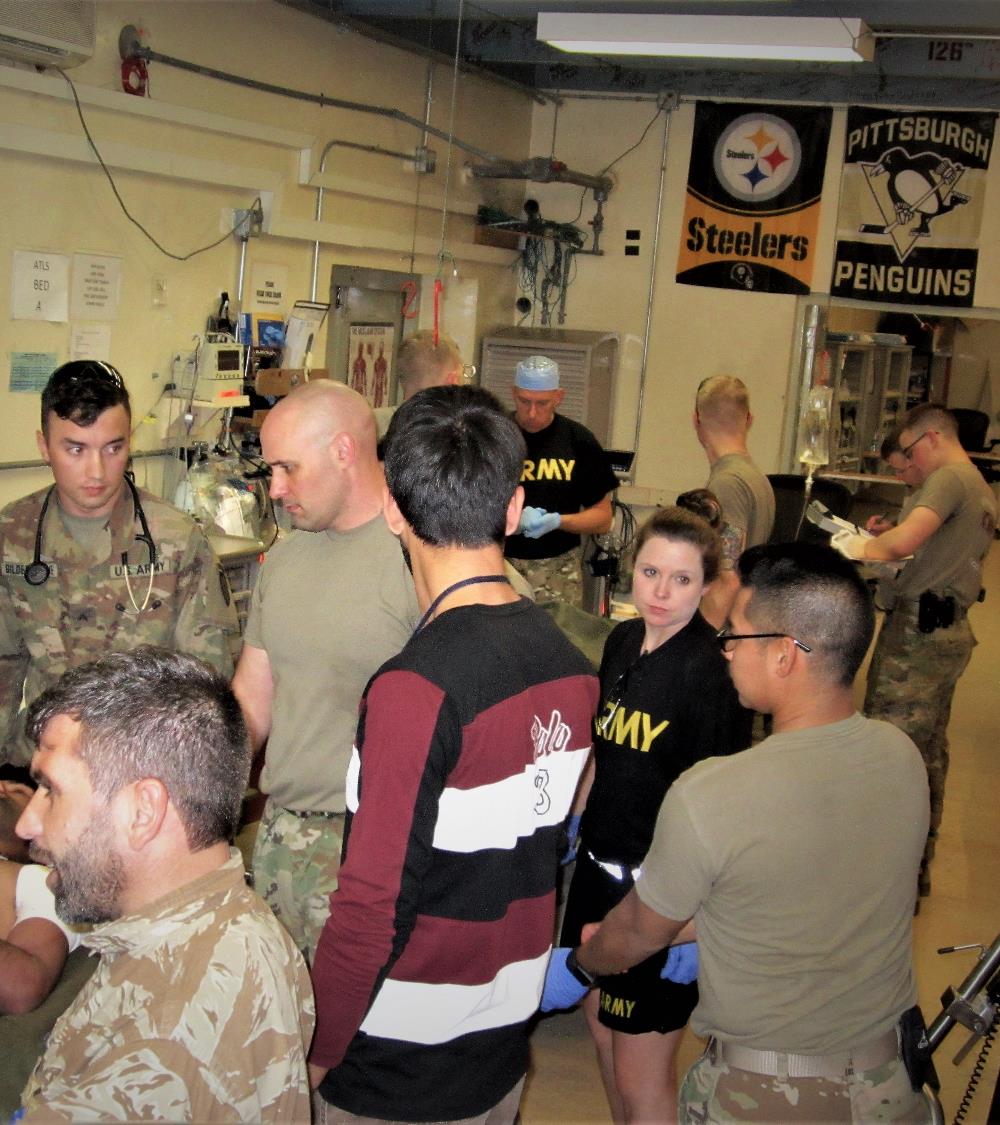 September to January
Ops tempo slower than in the past
Ten to fifteen critically injured patients
Significant TBI, torso injuries, penetrating injuries, GSW and fragmentary injuries
The usual mix
Observations – on “doing things”not documented by Records
Ten patients had advanced airway management
All were cryc’ed
Only one had any form of facial/cervical trauma that may have compromised visualization or led to airway obstruction 
1/10 not in the airway 
1/10 supraglottic
2/10 dislodged during transport; one successfully replaced, one not
Needle thoracostomy
Ubiquitous– almost every patient had needles placed
Finger thoracostomy– WTF?
One patient with large open chest wound at exit posteriorly, lung expanded and palpable through the exit wound
Finger Thoracostomy
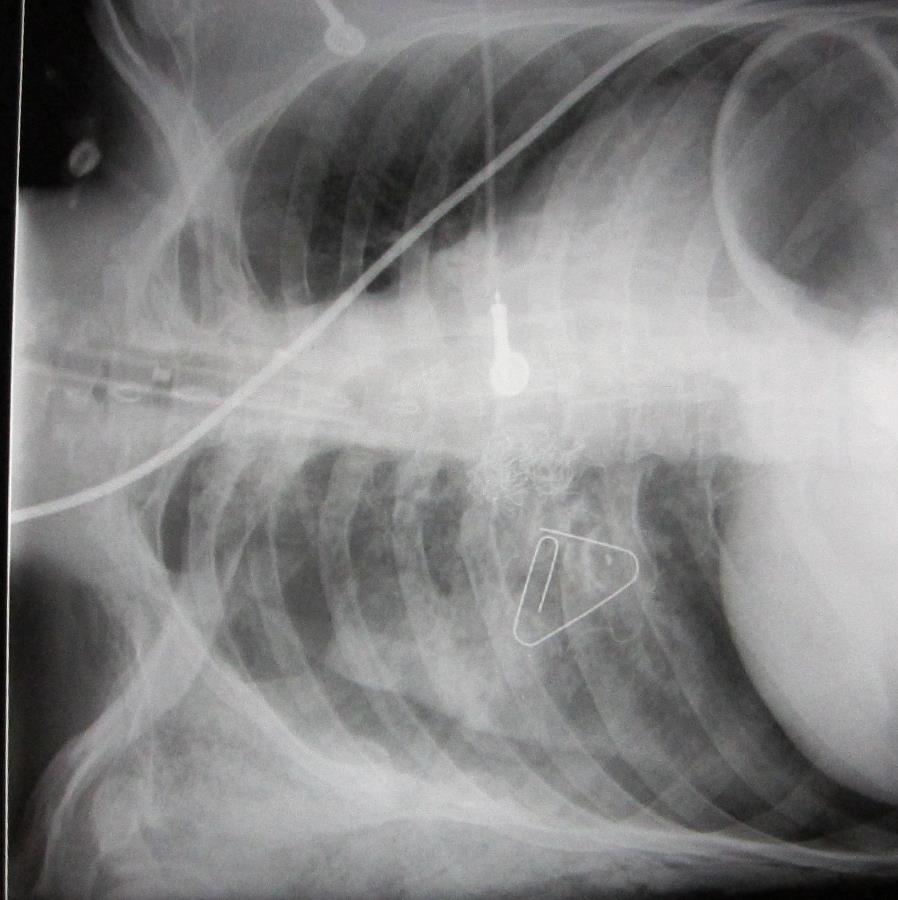 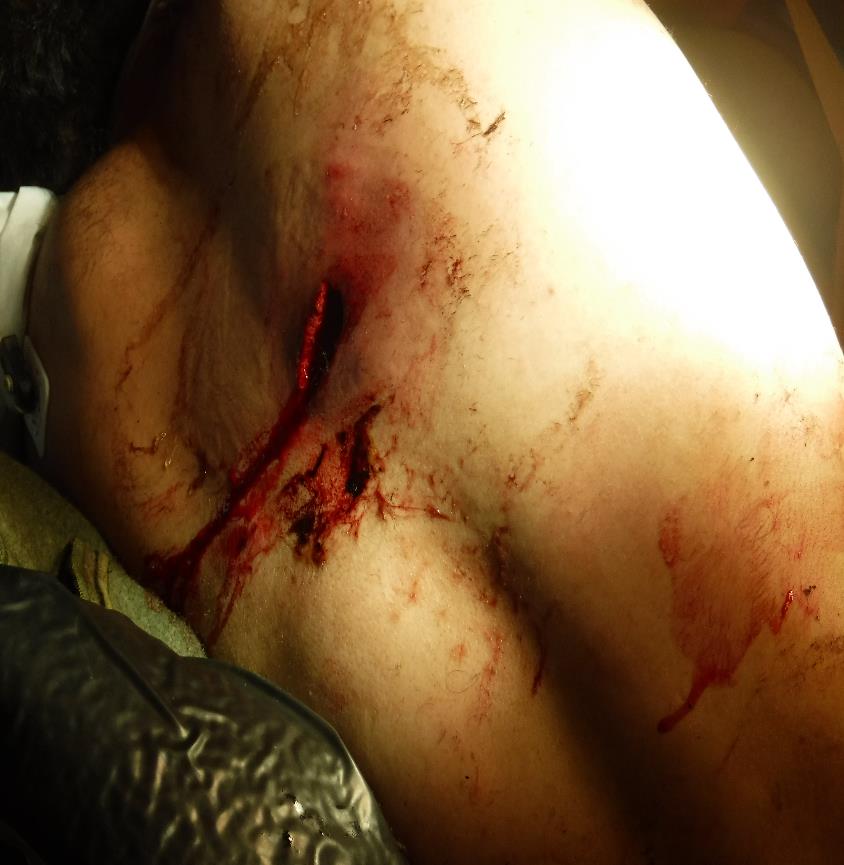 Needle thoracostomy
Here come’s the curmudgeon part
If I think it is used too frequently in the deployed setting--- double that down in spades in my civilian practice
I wouldn’t allow this procedure to be done @ BAMC without a follow up CXR and follow up 

There is no such thing as a free lunch
You won’t know if you don’t look
Data/record keeping non-existent in the deployed setting
Shock and awe
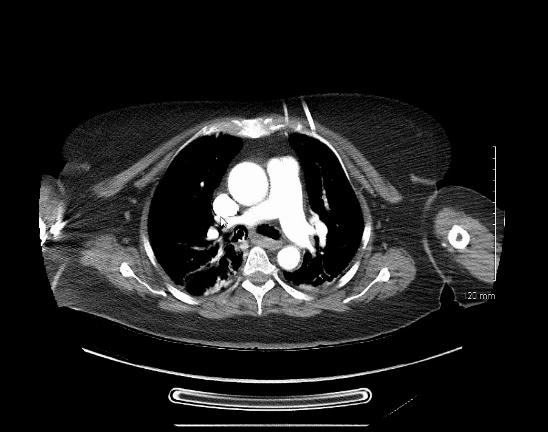 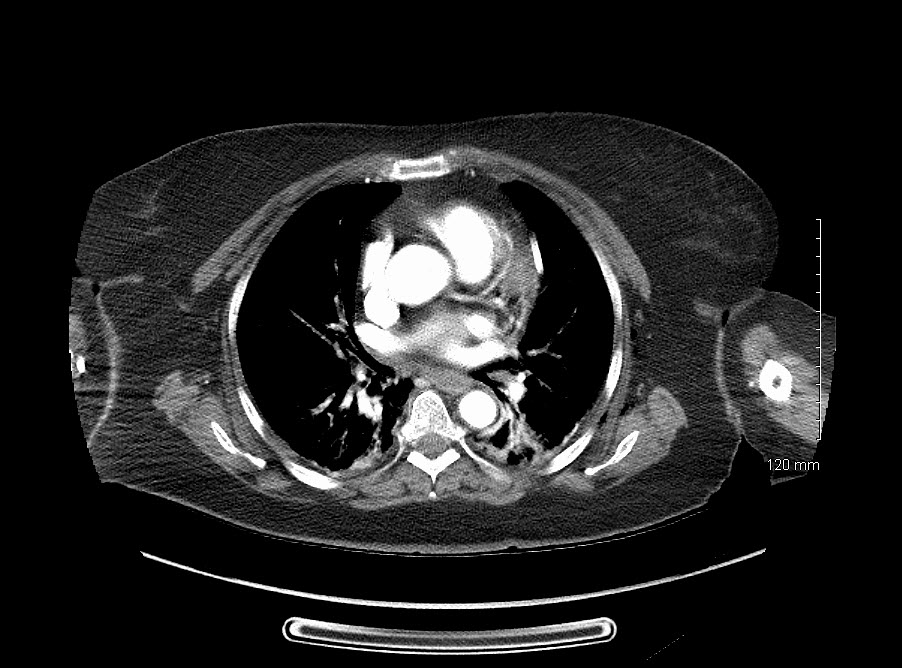 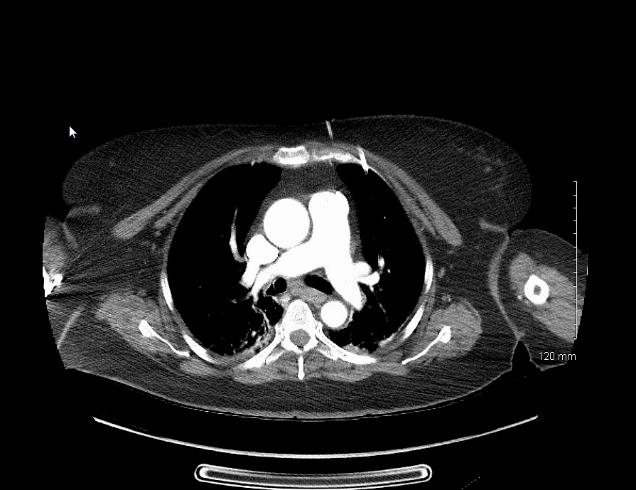 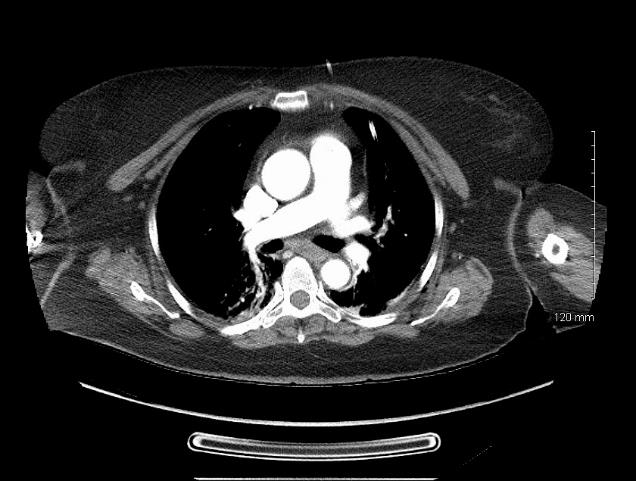 What about the other needle?
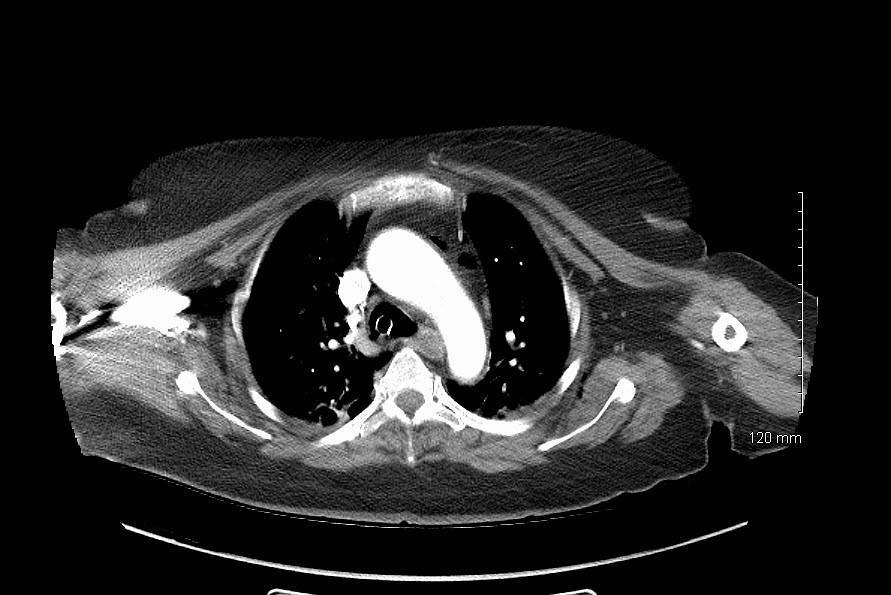 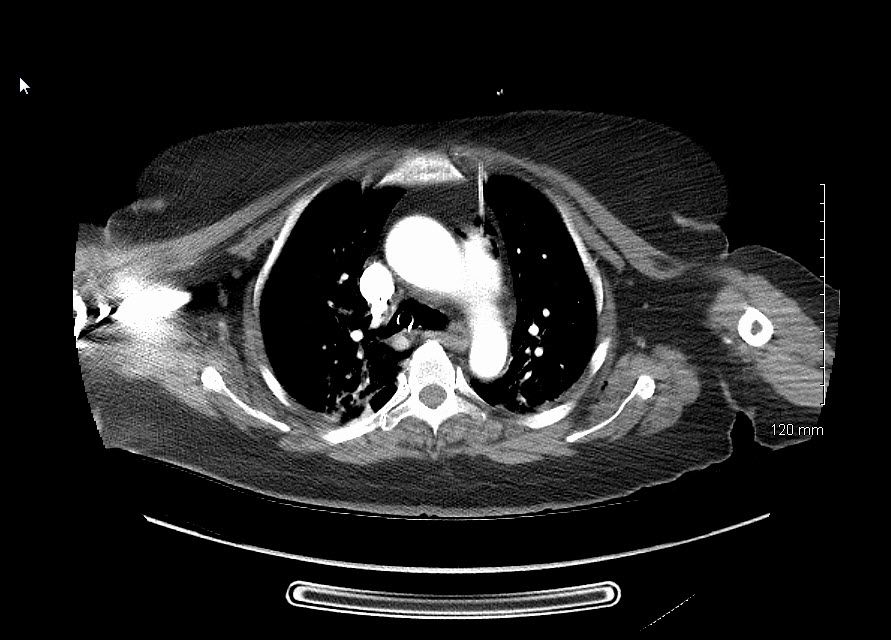 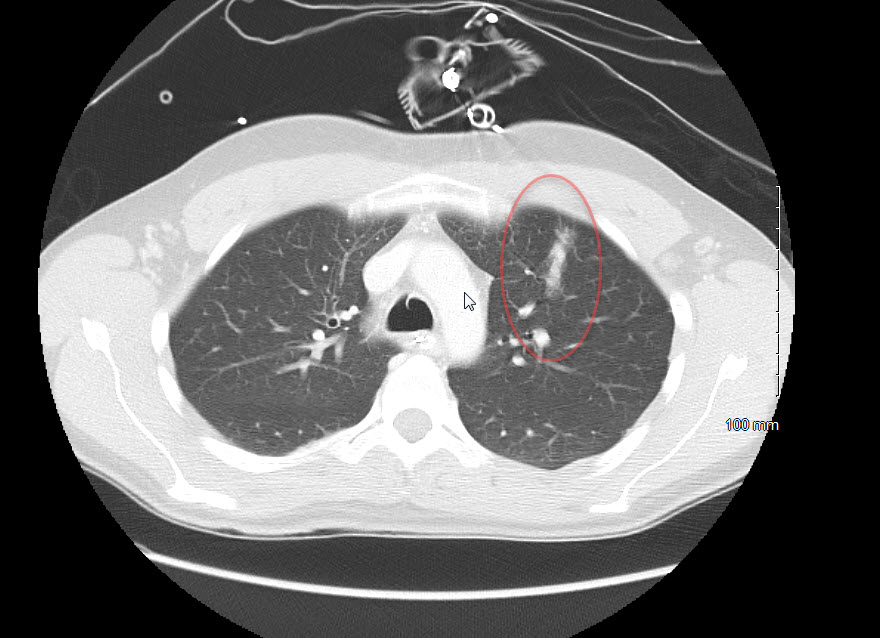 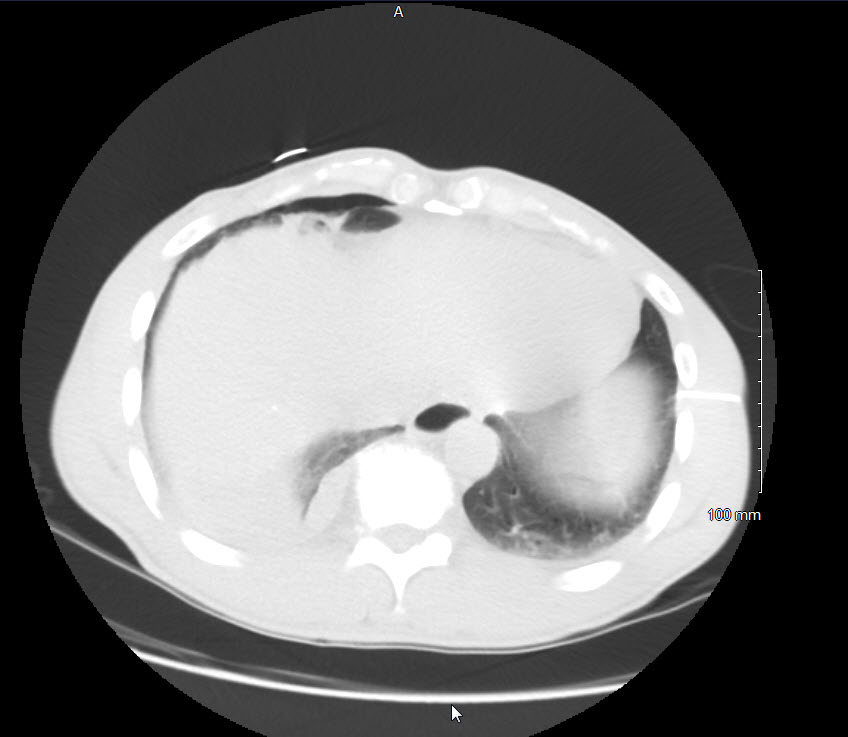 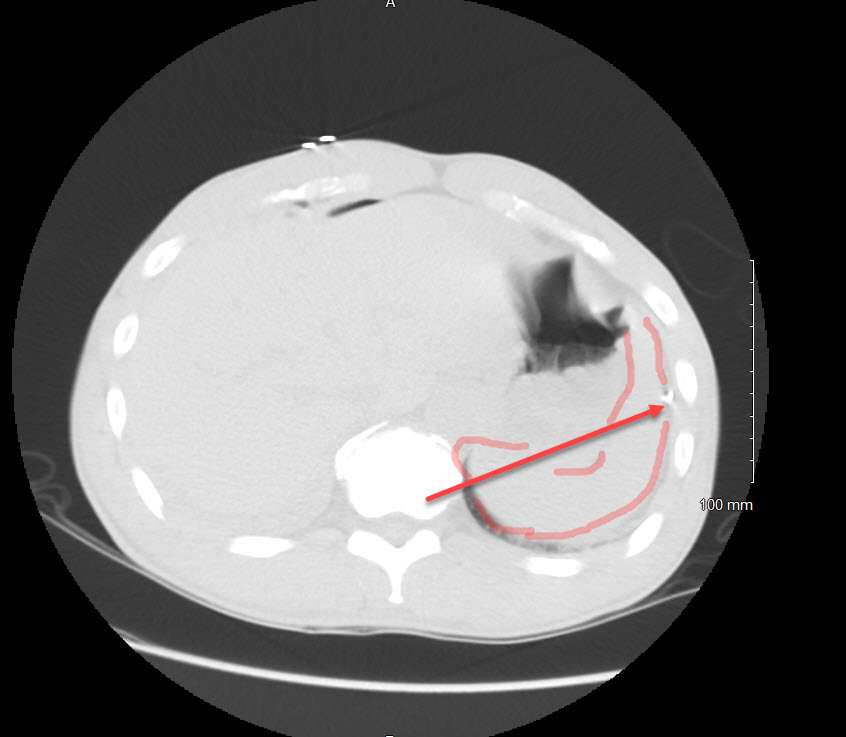 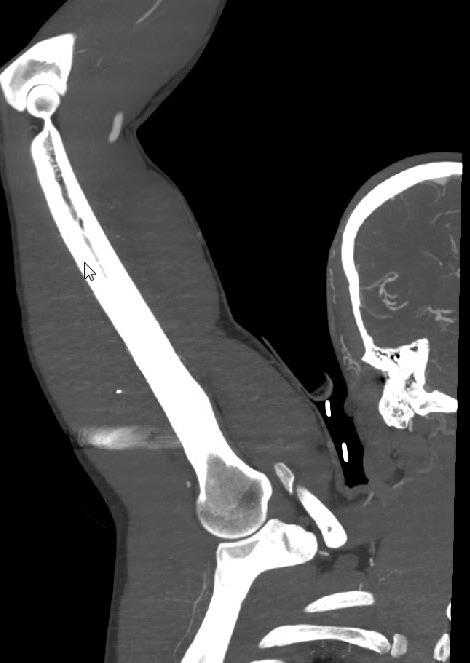 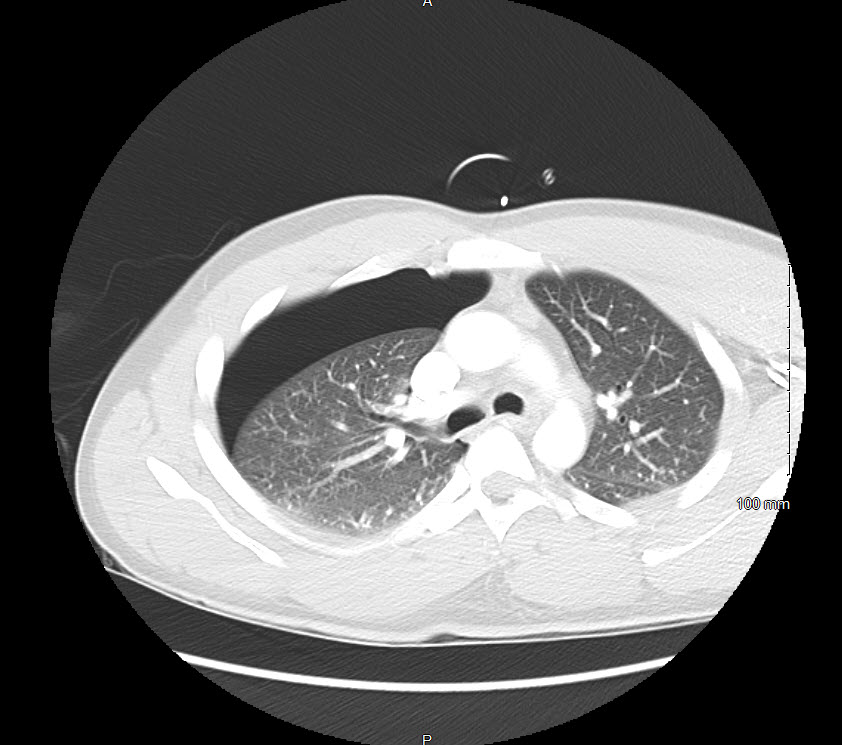 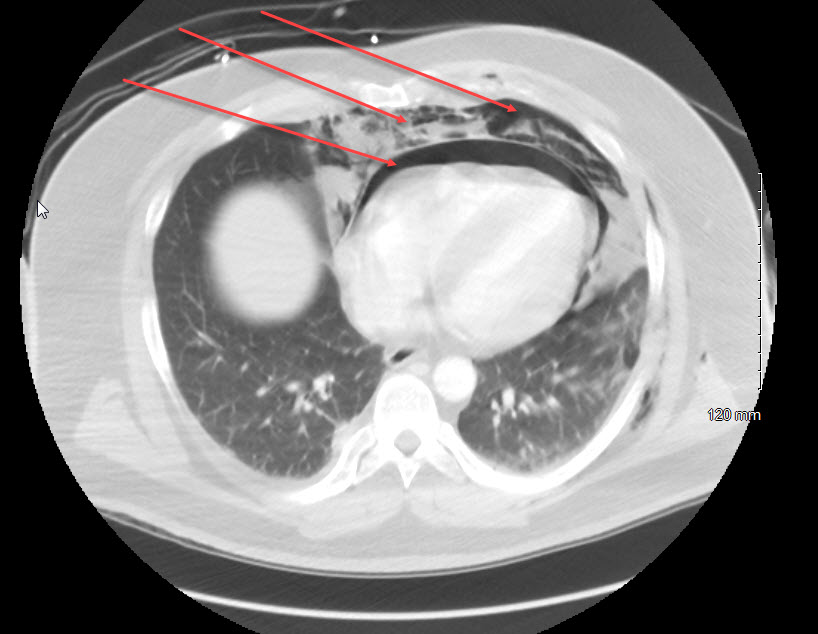 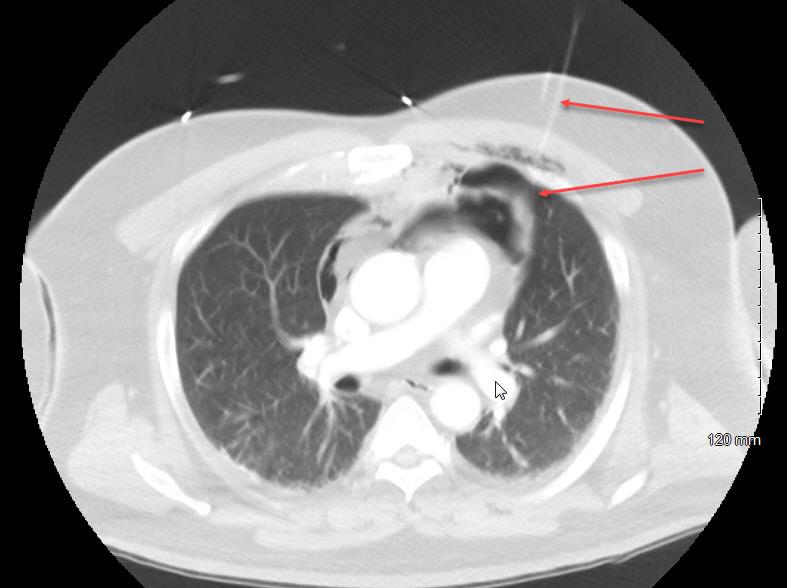 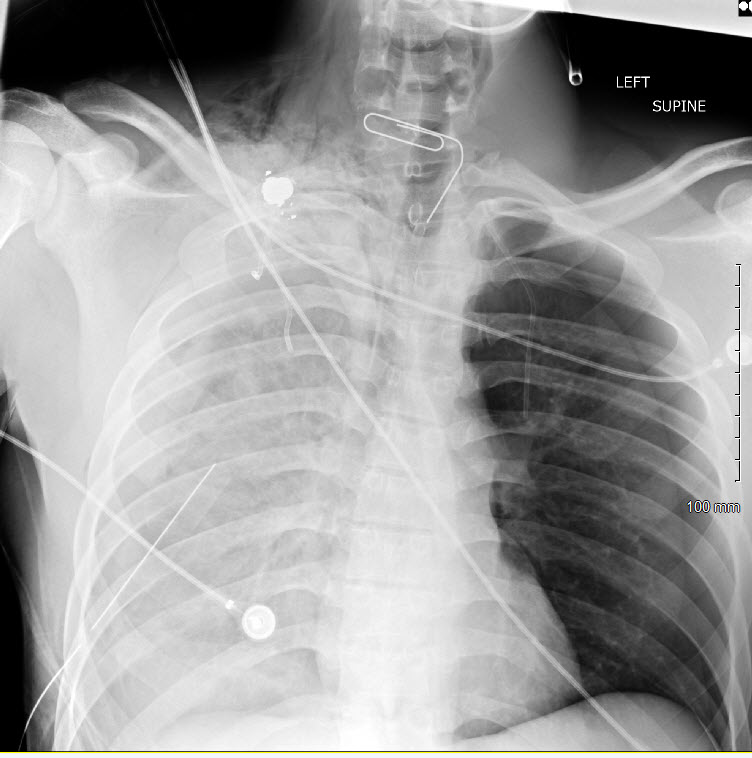 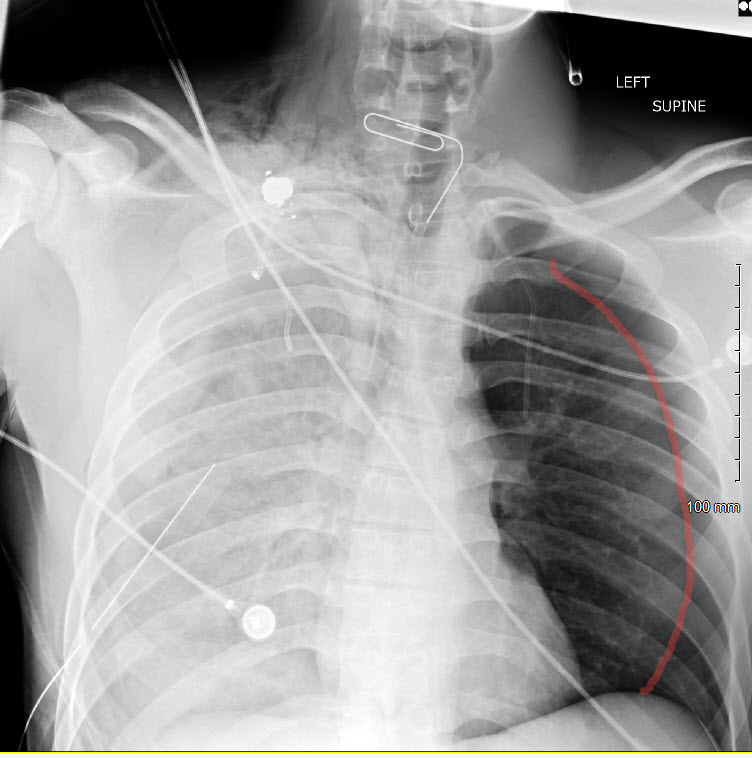 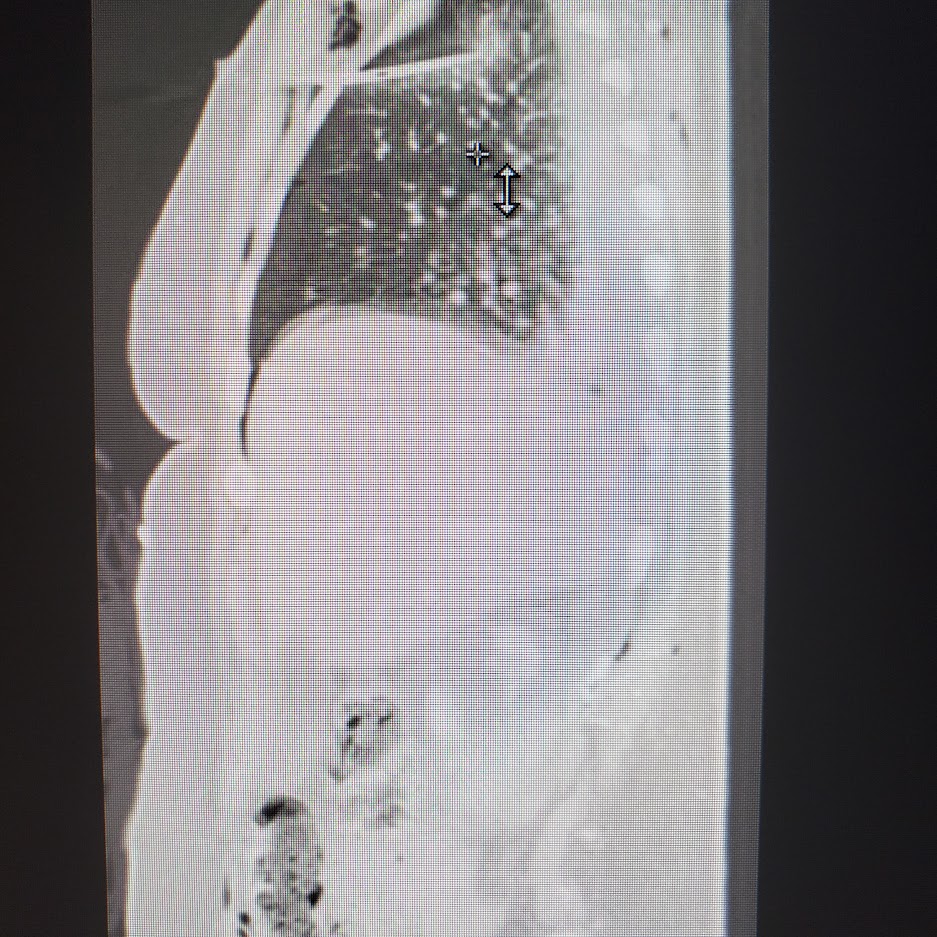 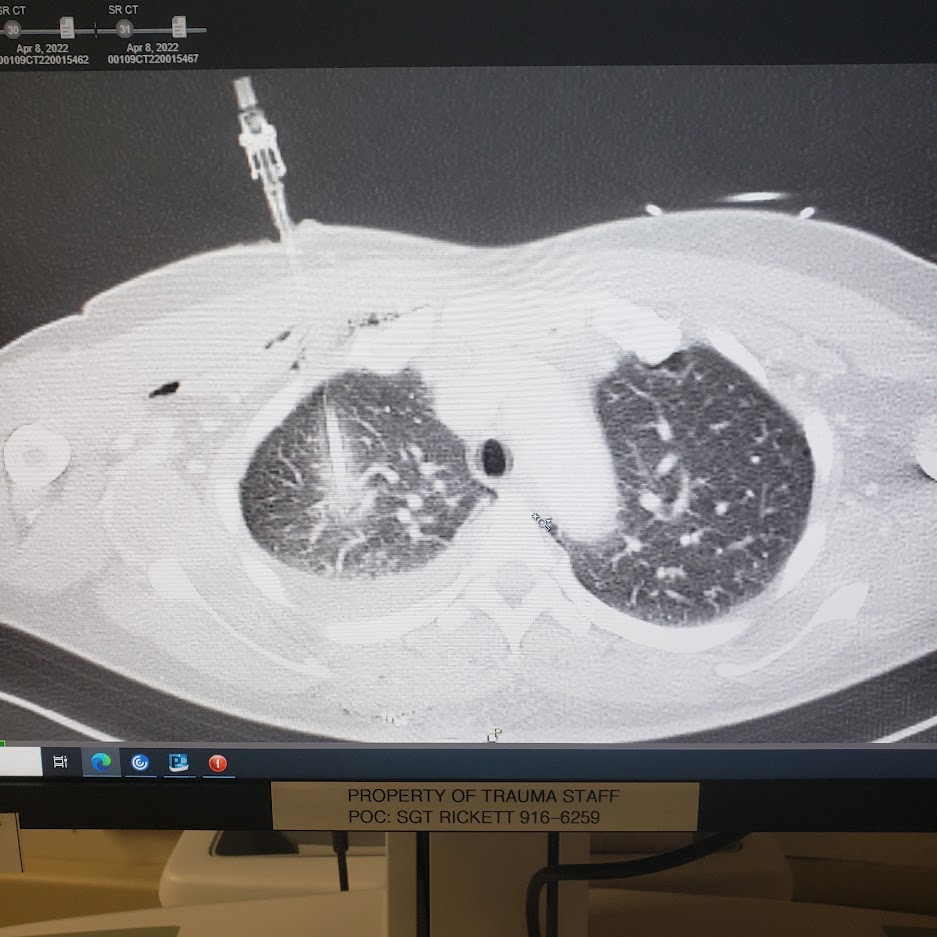 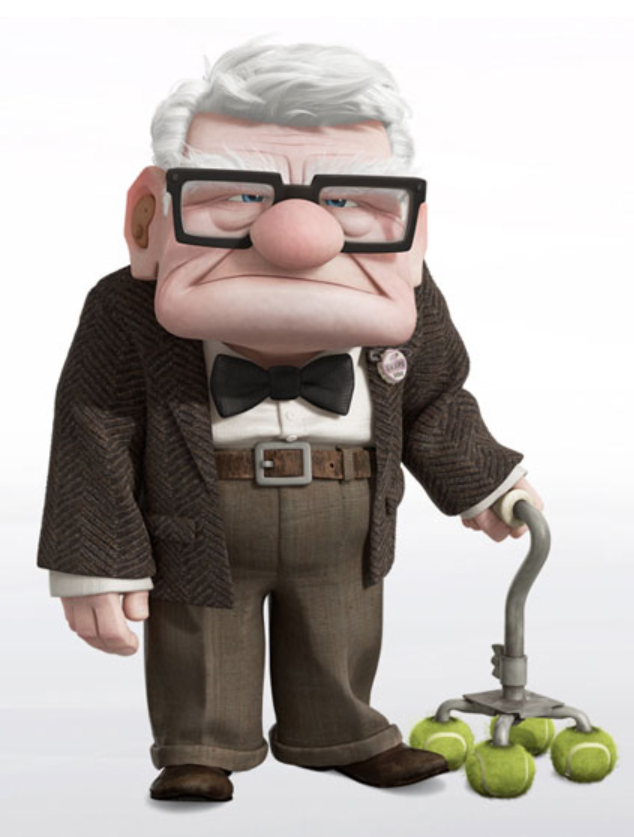 Shouldn’t we regard this as a stab wound to the chest?
Or a case of
Not so Friendly Fire?
A recent interesting study
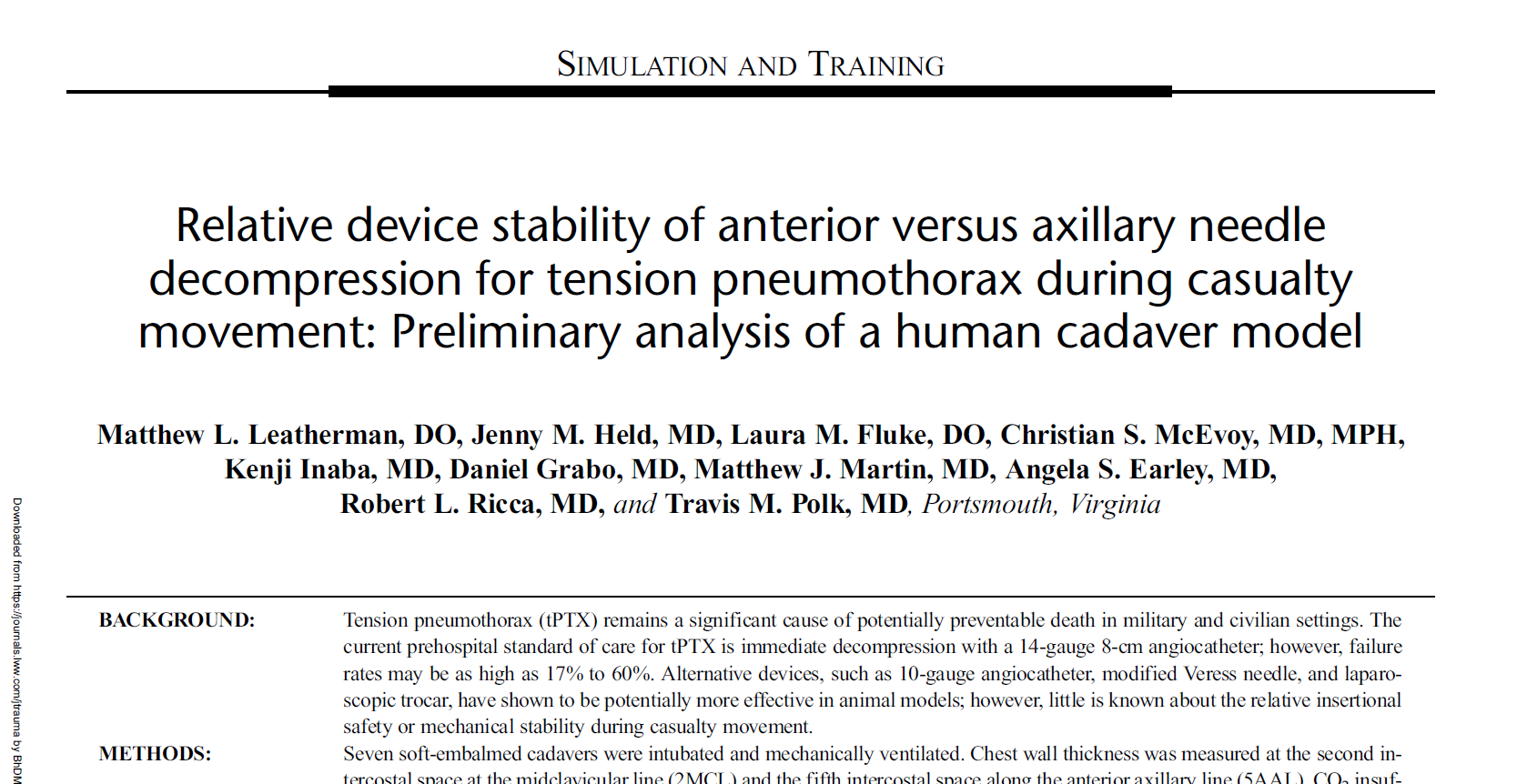 Food for Thought
Seven Fresh Cadavers
Four different types of devices
VATS to evaluate placement and to guide measurement of Chest wall thickness
“Casualties” (cadavers) placed on vents and then “transported” on NATO litters and log rolled
Fidnings
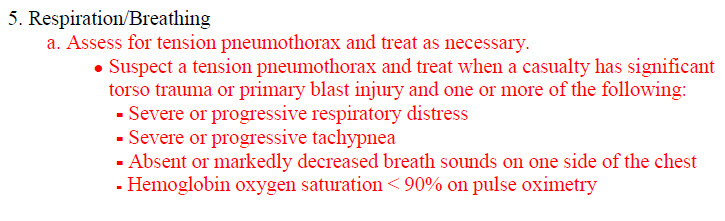 THE EVIL DOWNSIDE OF GUIDELINES

Absolve you of critical thinking ?

Absolve you as responsible for 
	the decision to intervene?
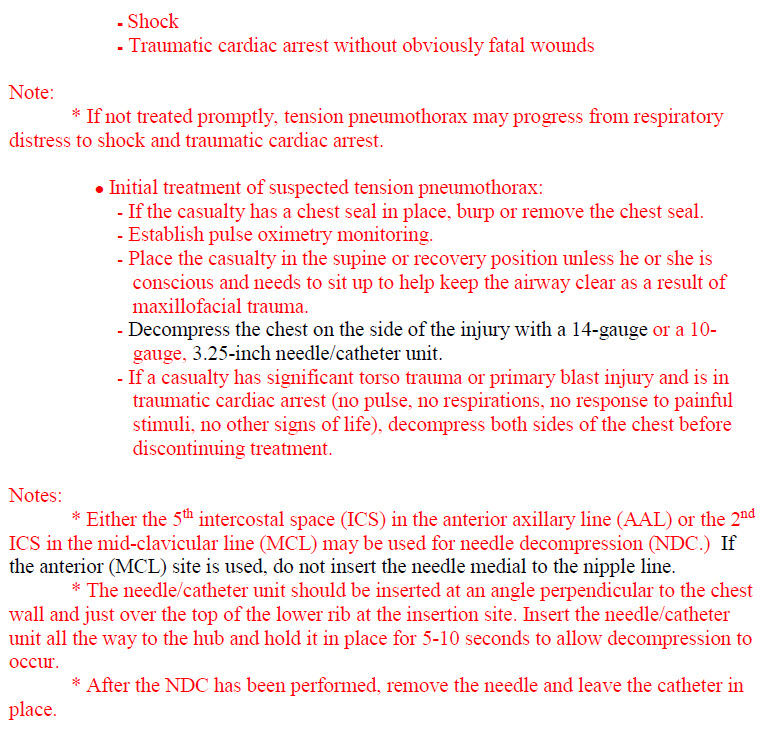 SHIFTING RESPONSIBILITY
LSI
Airway
LSI
Blood component(s)
LSI
tourniquets
LSI
Tension PTX
Point of Injury
LSI
surgery
LSI
Hemorrhage control
LSI
LTOWB
advanced medical/surgical care
En route Care/Transport
En route Care/Transport
Shouldn’t we be tracking this ?
THOR/CoTCCC and other communities have pushed advanced procedures to the prehospital setting
If these same procedures are done inside the hospital, are they tracked more effectively ?
I want to make a proposal to work with the CoTCCC to design the appropriate Prospective civilian trial to examine ALL needle decompressions in the field
What are the numerator and denominator?
How wide is the anatomic variation in placement?
Are there significant complications?
Is the incidence of lethal tension Pneumothorax still what we think it is?
Confessions of a catholic/surgeon/medic
Surgeons– certainly older ones; were submitted/subjected/participated in a unique confessional called Morbidity and Mortality conference

It is a unique way of forming a surgical conscience

I was taught of the “sacred privilege” of the knife
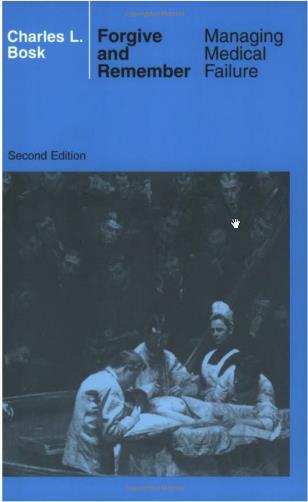 Truth and Consequences
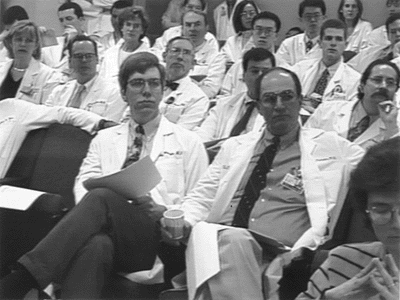 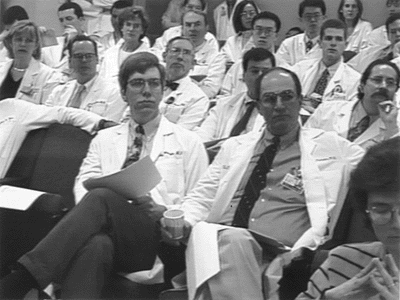 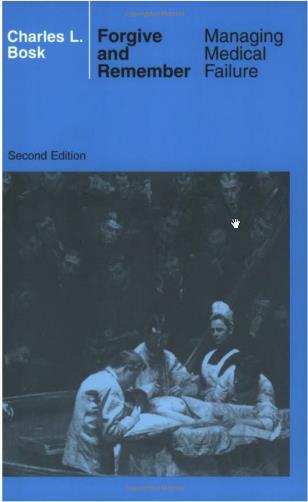 Truth and Consequences


We owe it to our patients…..
 		and to our medics
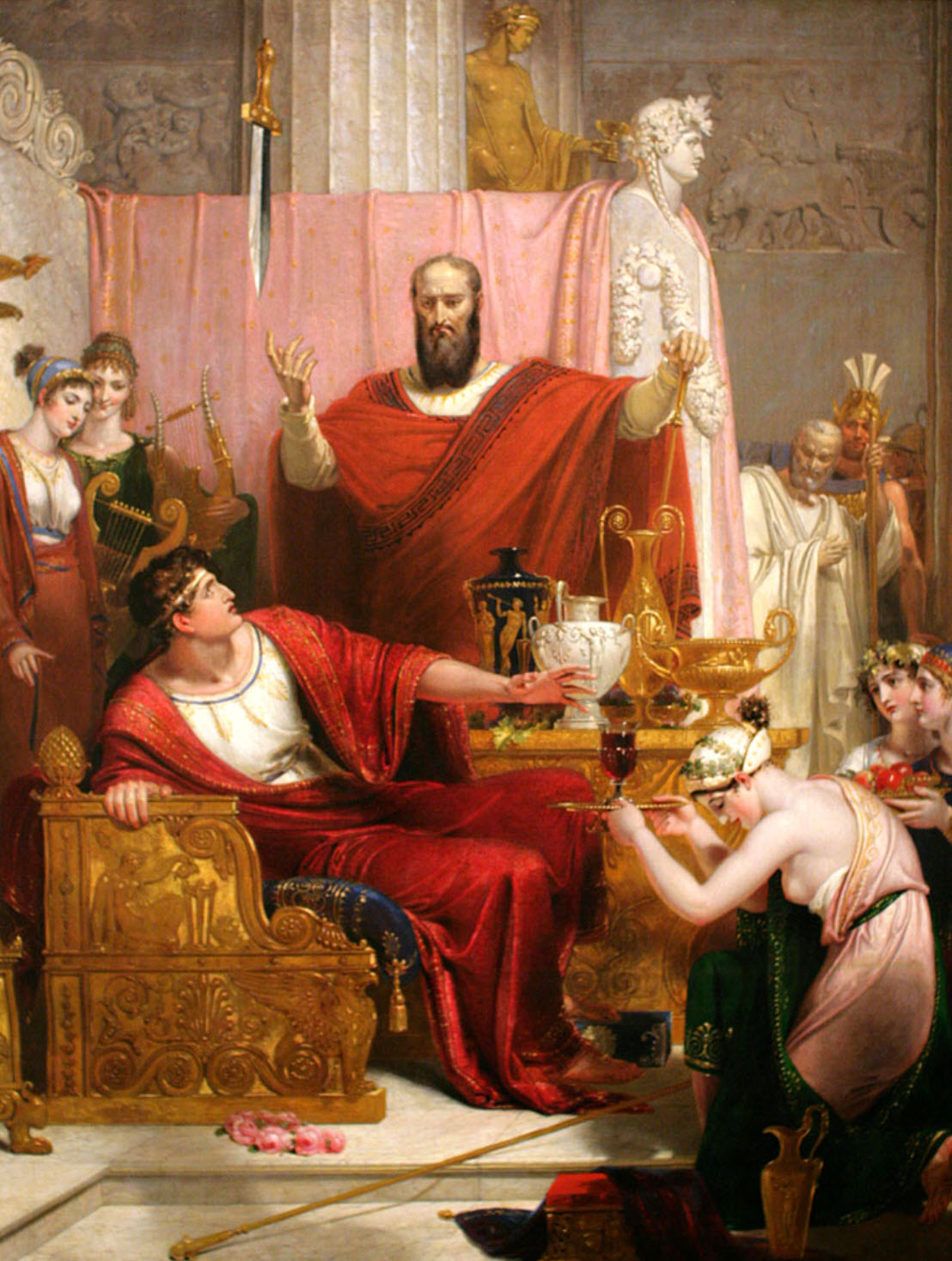 The sword of Damocles
With great power comes great responsibility
Voltaire


The price of greatness is responsibility
Winston Churchill
Would we allow this procedure to be done in the hospital without….
	documentation 
	follow up 
	improvement plan
This guy is a genius---I wish I had written this
Sometimes,the hardest thing in the worldis to sit on your hands and watch,and do nothing
“Junior--- I want you to sit in a chair next to that patient’s bed; and sit on your hands and do nothing for the next five minutes”
James Hurst MD  to Jay Johannigman  -- many years ago
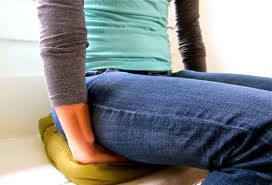 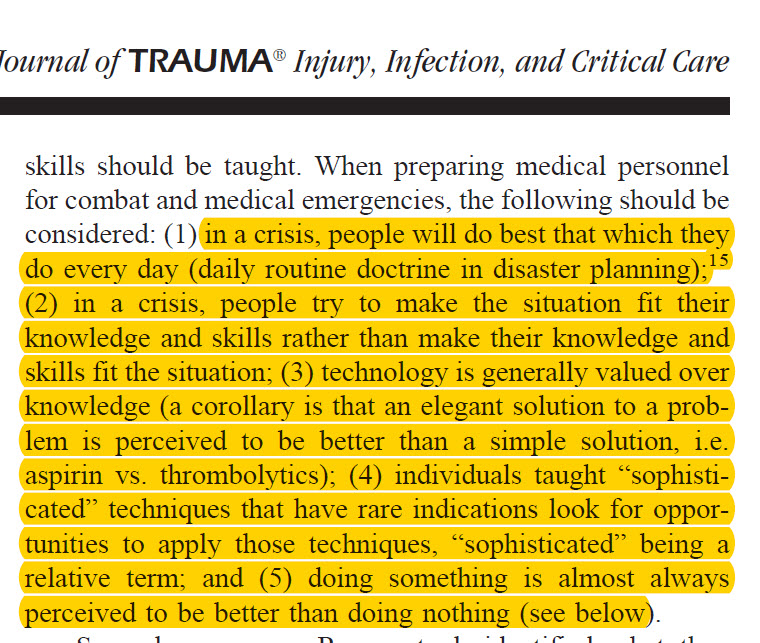 The “doer”
A highly skilled group who readily 
achieve a fund of knowledge and
combine this with extraordinary 
motor skills.

If they are told to put lead on target
There will be lead on target


If you tell them they should do 
Something when they spot equivocal
findings– they will do something
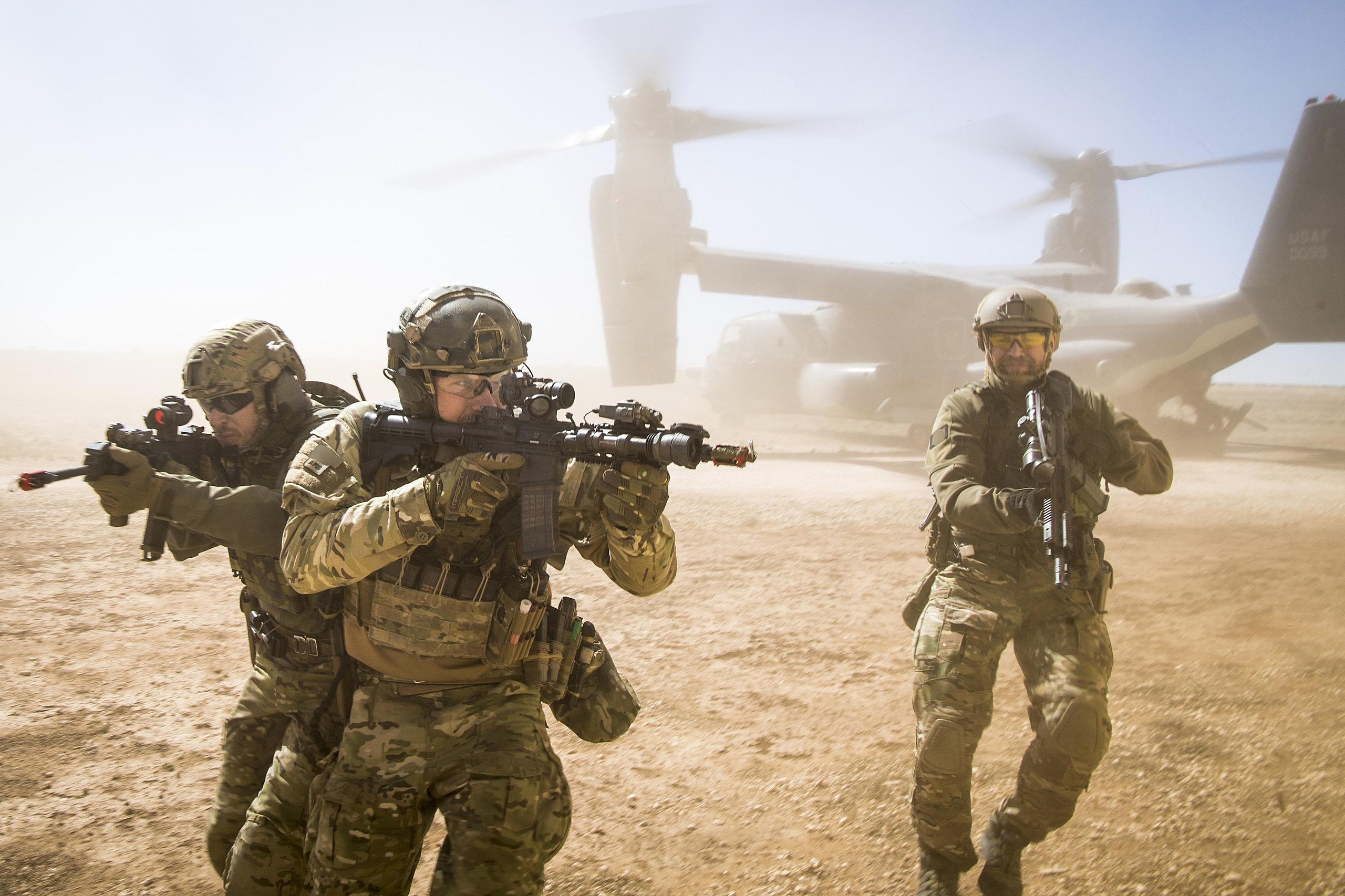 Am I there yet ?
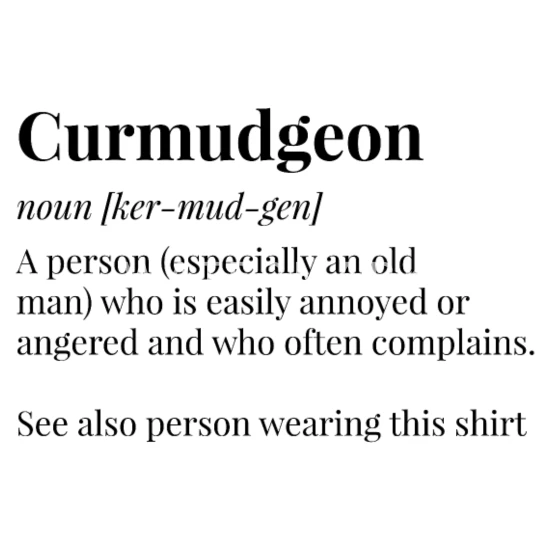 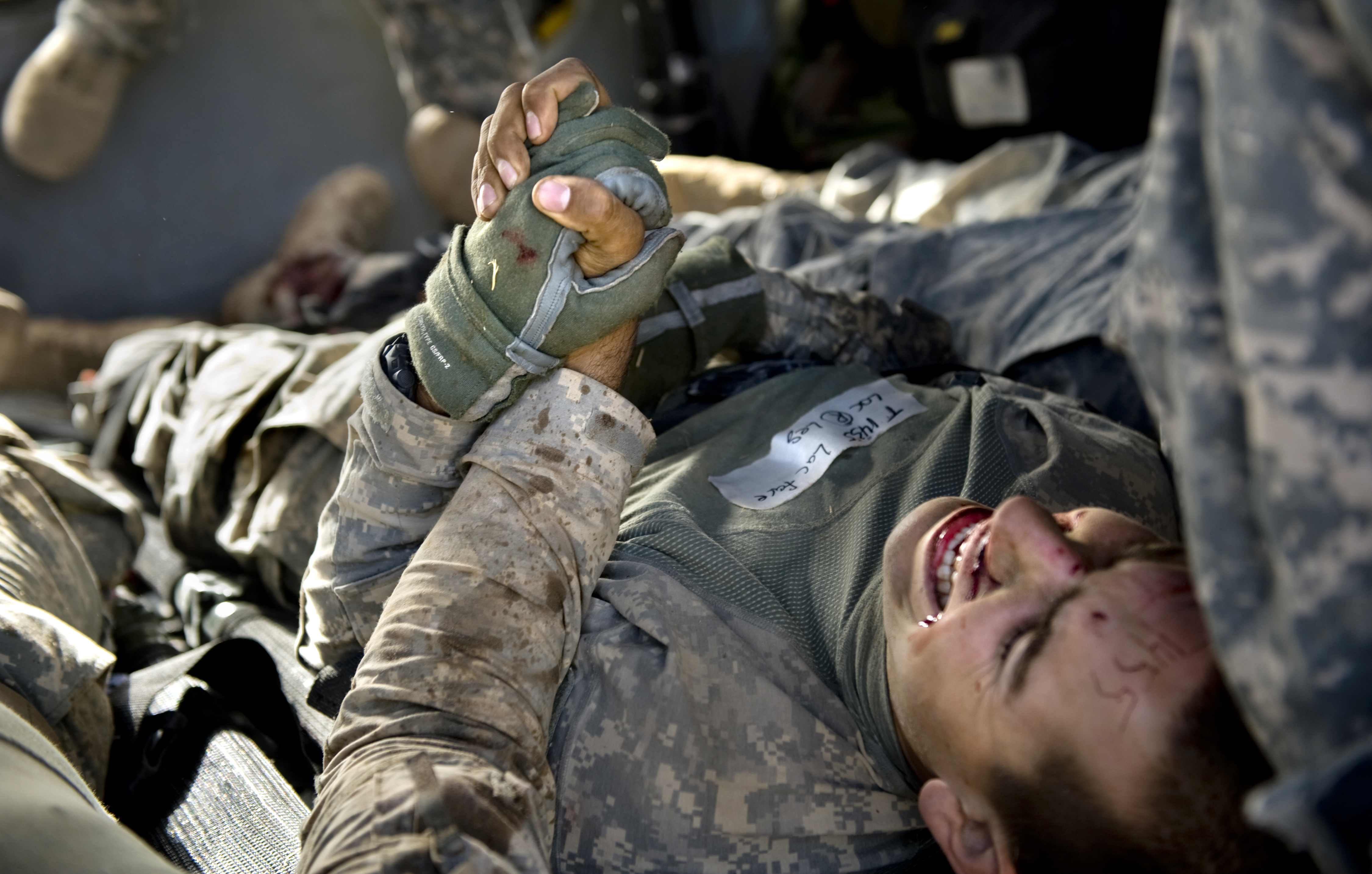 Religion is usually defined as a social-cultural system of designated behaviors and practices, morals, beliefs, worldviews, texts, sanctified places, prophecies, ethics, or organizations, that generally relates humanity to supernatural, transcendental, and spiritual elements
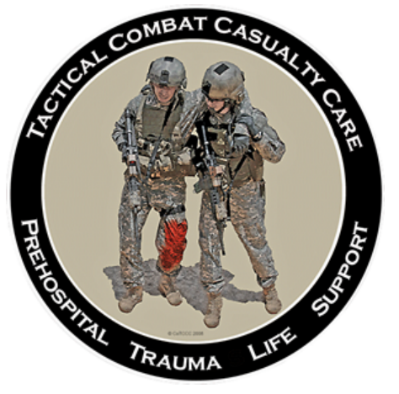 PROCEDURAL CONSCIENCE
	doesn’t happen without data
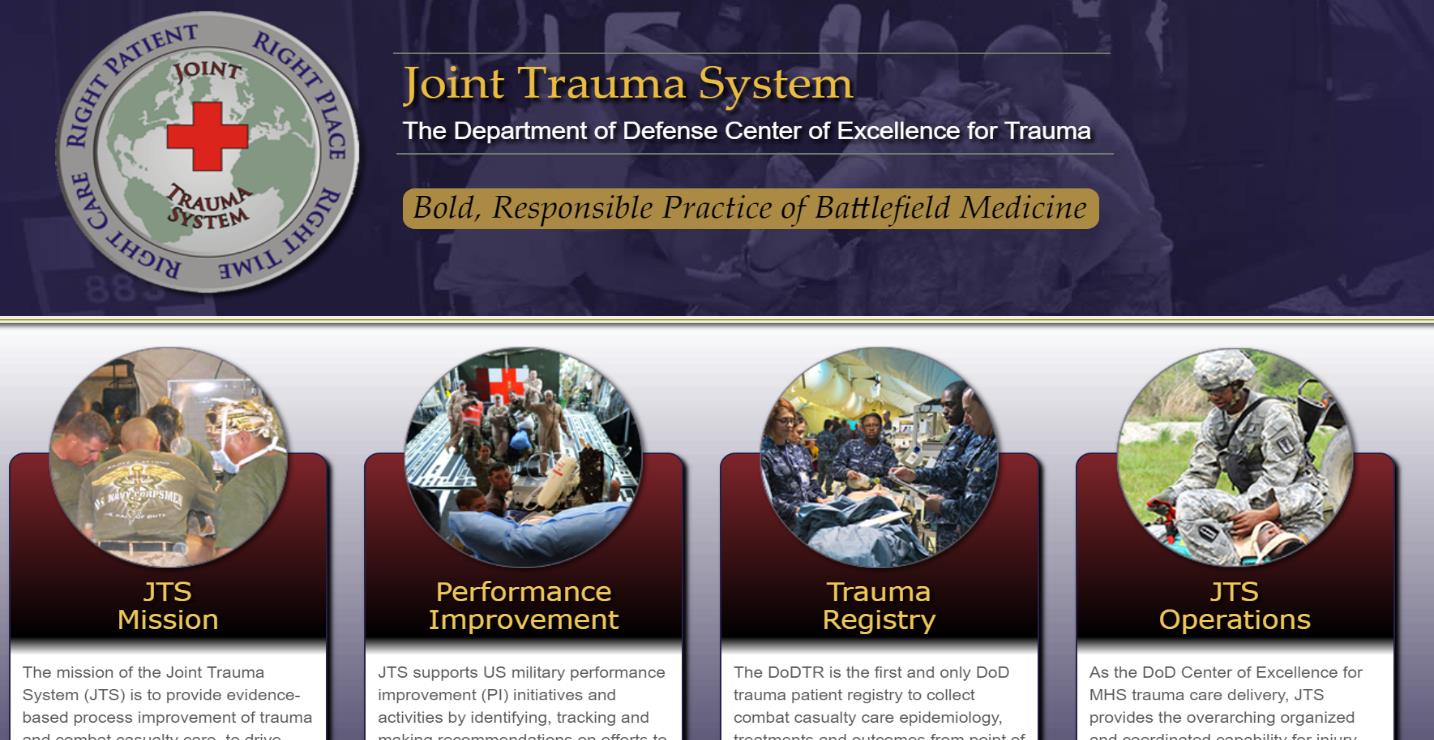 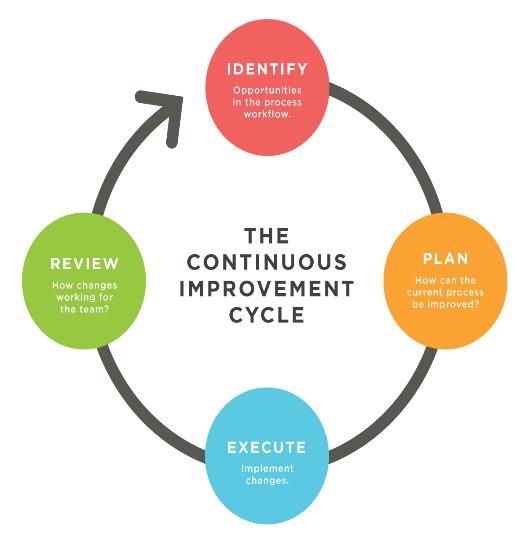 Why
Why do we assume that doing something is better than doing nothing
We somehow think that technology trumps common sense
Sometimes the hardest thing in the world is to sit on your hands and watch
Stop placing needles in spontaneously breathing patients
BAN LEFT SIDED 5TH ACL APPROACH
Leave all prehospital needles in place until after CT scan
Collect data on all needles placed
CHALLENGE OUR EXISTING GUIDELINES THAT FOREGO CRITICAL THINKING
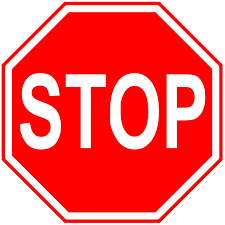 What we don’t know can hurt them
I am grateful to the THOR for allowing me to participate
I am awed by the exponential progress made
As we introduce increasingly invasive and advanced procedures to the far forward pre-hospital environment
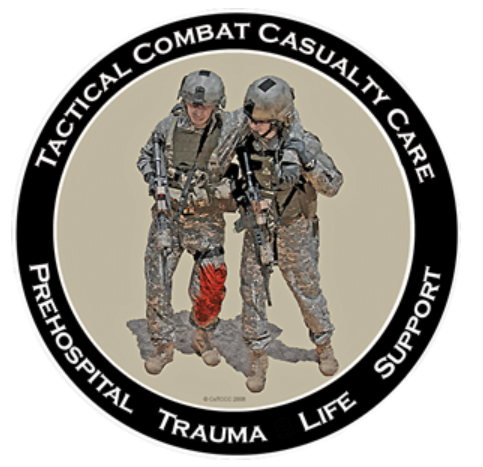 We must
Redouble our efforts to collect data
Is it time to rethink the entire data collection process
This is the one committee capable of doing it


Primum non Nocere

I thank you
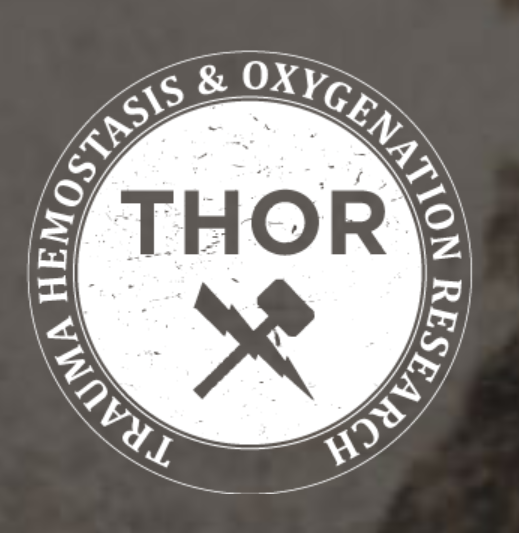